MARKETING 160 – MODULE 2
With Duane Weaver
Please organize yourself into your team tables

Acquire and introduce new team members (especially team of 4)

Prepare for iRAT
MODULE ONECourse oVerview, Brands, ChP. 1 and MARKETING PLAN STRUCTURE
TEAM ORGANIZATION
iRAT
tRAT
Write Appeals
Debrief and questions
Team Exercise 1
Team Exercise 2
Team Exercise 3
BREAK 
THE DEBATE
SUMMARY - one team lesson learned EXIT Paper
THE MARKETING PLAN (situation analysis and choosing a BRAND)
TEAM ORGANIZATION
Organize the team classroom into your team tables(same location as before)

Welcome new members to your team

Update new members to the iRAT and tRAT process and being prepared.

Get prepared for the iRAT on todays readings (Chp. 3, Pink Ribbon Campaign, Chp. 5 and Arguments) – will start right at start of class
i-RAT
You will have 5 minutes to complete the 5 question individual Readiness Assessment Test
T-RAT
YOU HAVE  5 MINUTES LEFT
T-RAT
YOU HAVE  4 MINUTES LEFT
T-RAT
YOU HAVE  3 MINUTES LEFT
T-RAT
YOU HAVE  2 MINUTES LEFT
T-RAT
YOU HAVE  1 MINUTE LEFT
T-RAT
YOU HAVE  30 seconds LEFT
T-RAT
TIME IS UP!
t-RATTeam readiness Assurance Test
Decremental Scoring ofTeam RAT
Remember time is limited!

Right answer on: 
1st  try 		= 10 points
2nd try 		= 5 points
3rd try 		= 2 points
4th or 5th try	= 0 points
Don’t find the correct answer on the first try? 
Keep discussing and scratching to earn partial credit
T-RAT
YOU HAVE  5 MINUTES LEFT
T-RAT
YOU HAVE  4 MINUTES LEFT
T-RAT
YOU HAVE  3 MINUTES LEFT
T-RAT
YOU HAVE  2 MINUTES LEFT
T-RAT
YOU HAVE  1 MINUTE LEFT
T-RAT
YOU HAVE  30 seconds LEFT
T-RAT
TIME IS UP!
REMEMBER HOW?  t-RATTake test again—as a team
Still CLOSED BOOK!!!
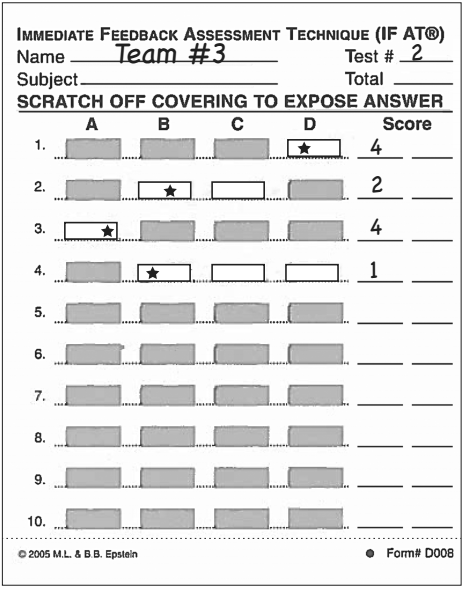 Designate team scratcher – use coin or key 
Scratch ONLY when team reaches consensus
Revealing star indicates right answer
Keep discussing and scratching until you find the star!
Record scores and total (see next slide)
10
5
5
10
2
Scoring your Team Rat
Right answer on first try = 10 points
Right answer on second try = 5 points
Right answer on third try = 2 points
Right answer on fourth or fifth try = 0 points
During the t-RAT…
I had time to mark your iRATs

Please input your iRAT and tRAT scores in your folder for MODULE 2
Keeping Track
Please enter your iRAT and tRAT scores on the sheet provided in your team folder
Keeping Track
Let’s share our team results!
10 minutes
Appeals Process
You can appeal AS A TEAM any questions that you believe were misleading, unfair, or inaccurate.
OPEN BOOK 
Appeal must be IN WRITING (see appeals forms in your folder)
Include reasons and CITE EVIDENCE from the text to support your argument…OR…
If your appeal is based on misleading language in the question, you must include ALTERNATE QUESTION WORDING.
[Speaker Notes: Appeals form in your folder]
MODULE TWOTeam ACTIVITY 1 of 3
COMPLETE TEAM ACTIVITY:
Considering the Pink Ribbon case and the 4Ps of marketing…rank the socially responsible opportunities from MOST LIKELY to LEAST LIKELY to impact all 4Ps of marketing, that include the following qualities:

Financially beneficial		Socially Conscientious		Ethically Appropriate

Be prepared to REVEAL your  MOST LIKELY answer at the same time.

THE QUESTION IS IN YOUR TEAM FOLDERS. You have 5 minutes to decide.
MODULE TWOTeam ACTIVITY 2A of 3
COMPLETE TEAM ACTIVITY - Determining sound evidence FOR and AGAINST ethical, financial viability, and socially responsible marketing:

PART A (FOR): What is the BEST piece of evidence that would support your debate argument to SUPPORT the FOR position and what is the MOST TROUBLING piece of evidence to support your debit argument to SUPPORT the FOR position?

Be prepared to REVEAL your  BEST evidence at the same time (write down a one or two word TITLE for the evidence on the sheet of paper).

THE QUESTION IS IN YOUR TEAM FOLDERS. You have 5 minutes to decide.
MODULE TWOTeam ACTIVITY 2B of 3
COMPLETE TEAM ACTIVITY - Determining sound evidence FOR and AGAINST ethical, financial viability, and socially responsible marketing:

PART B (AGAINST): What is the BEST piece of evidence that would support your debate argument to SUPPORT the AGAINST position and what is the MOST TROUBLING piece of evidence to support your debit argument to SUPPORT the AGAINST position?

Be prepared to REVEAL your  AGAINST evidence at the same time (write down a one or two word TITLE for the evidence on the sheet of paper).

THE QUESTION IS IN YOUR TEAM FOLDERS. You have 5 minutes to decide.
MODULE TWOTeam ACTIVITY 3 of 3
COMPLETE TEAM ACTIVITY:
Consider whether your team is leaning more towards FOR or AGAINST cause marketing such as the Pink Ribbon Campaign. 

For your team, what would be the MOST compelling reason that would make you CHANGE your position. (Write down a one sentence rationale on the sheet of paper in your folder).


Be prepared to REVEAL your  SENTENCE the same time.
THE QUESTION IS IN YOUR TEAM FOLDERS. You have 5 minutes to decide.
MODULE TWOTEAM EXERCISES 3 0f 3DEBRIEF
From our discussions today are there any further items about marketing, the pink ribbon campaigns, or debates/arguments that are still murky that you would like to discuss?
BREAK TIME
TODAY we will BREAK for 15 minutes before the DEBATE
DEBATEThe TOSS!
TODAY we will merge into TWO LARGE TEAMS:

We will flip a coin…the winning side will get to chose FOR or AGAINST. The other LARGE team will take the other position
DEBATETIME
USING your TEAM NOTES from today get into your LARGE TEAMS and prepare your position:
Create an opening statement to support your position
Be prepared to counter the opposing teams argument
You will have 3 iterations at an informal debate
Each team will get to speak and then the other team will counter. The other team will then get to speak and then the original team will counter. (we will iterate 2 points and a summary conclusion).
DEBATE
First position…by first team
Rebuttal by second  team
First position… by second team
Rebuttal by first team
2nd argument by second team
Rebuttal by first team
2nd argument by first team
Rebuttal by second team
1st team SUMMARY
2nd team SUMMARY

RESULT REVEIW
Identify two lessons you learned from the debate and be prepared to share with the class.
DEBATEDEBRIEF
Get back into your original separate teams of six.
Identify two lessons you learned from the debate and be prepared to share with the class.
MODULE TWOSUMMARY – EXIT TICKET
What did we learn today? (class)

As an individual select ONE LESSON YOU LEARNED and write it on a sheet of paper with your name. Please hand this in on your way out the door.
YOUR TEAM MARKETING PLAN
Your major project this term will be to build a marketing plan for a new brand that you want to introduce to Nanaimo.

Your team should take 10 minutes to discuss ideas and select a brand (FILL OUT THE BRAND SHEET and place in your team folders)

Also discuss how your team will conduct research to prepare for next class.



For next class we will start working on the “situational analysis” of the plan. See the downloadable exercise on the class website to be posted by Thursday. Review the structure of the plan and come prepared with researched data about the current situation that you can share with your team to start building your plan.
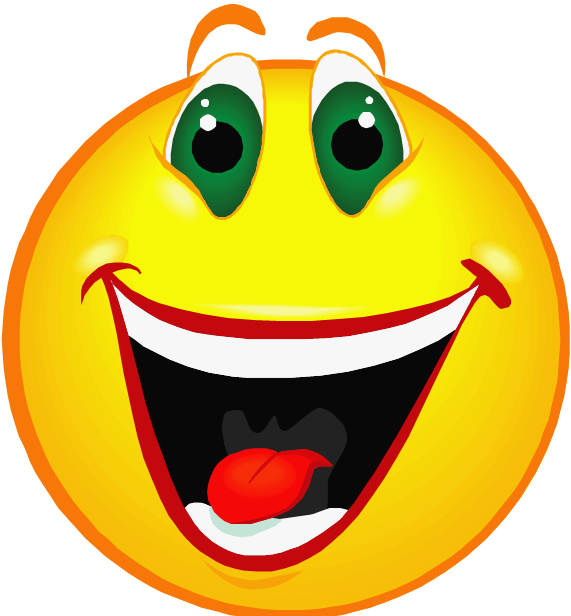 THANK YOU FOR YOUR TIME
For next class:
Please have read CHP 2 pp. 46-53, 57-68), Chapter 4 (the Micro-Environment pp. 120-123), Chapter 5 (p. 177, 178, 180-185) and REVIEWING THE CONCEPTS pp. 187 and 188)

Download the MARKETING PLAN – situational analysis and review (to be posted by Thursday)

Think about what brand your team is going to introduce to the Nanaimo Market. You will start to build the situational analysis so conduct preliminary research and bring it to your class for your team to share.